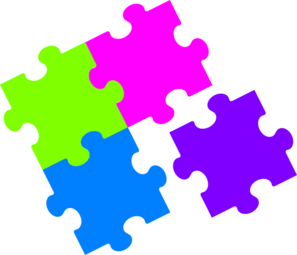 9.4.2
LogicalInference 2 Rule-based reasoning
Chapter 9
Some material adopted from notes by Andreas Geyer-Schulz,, Chuck Dyer, and Mary Getoor
Automated inference for FOL
Automated inference for FOL is harder than PL
Variables can take on an infinite number of possible values from their domains
Hence there are potentially an infinite number of ways to apply the Universal Elimination rule
Godel's Completeness Theorem says that FOL entailment is only semi-decidable
If a sentence is true given a set of axioms, there is a procedure that will determine this
If a sentence is false, there’s no guarantee a procedure will ever discover this — it may never halt
Generalized Modus Ponens (GMP)
Modus Ponens:  P,  P=>Q   |= Q
Generalized Modus Ponens extends this to rules in FOL
Combines And-Introduction, Universal-Elimination, and Modus Ponens, e.g. 
 given P(c) ,  Q(c) , x P(x)Q(x)  R(x)
 derive R(c) 
Must deal with
more than one condition on rule’s left side
variables
Generalized Modus Ponens
General case: Given
atomic sentences P1, P2, ..., PN
implication sentence (Q1  Q2  ...  QN)  R
Q1, ..., QN and R are atomic sentences 
substitution subst(θ, Pi) = subst(θ, Qi) for i=1,...,N
Derive new sentence: subst(θ, R)  
Substitutions
subst(θ, α) denotes the result of applying a set of substitutions defined by θ to the sentence α
A substitution list θ = {v1/t1, v2/t2, ..., vn/tn} means to replace all occurrences of variable symbol vi by term ti
Substitutions made in left-to-right order in the list
subst({x/Cheese, y/Mickey}, eats(y,x)) =eats(Mickey, Cheese)
Often rules restricted to Horn clauses
A Horn clause is a sentence of the form:
P1(x)  P2(x)  ...  Pn(x)  Q(x) 
where 
 ≥ 0 Pis and 0 or 1 Q
 Pis and Q are positive (i.e., non-negated) literals
Prolog and most rule-based systems are limited to Horn clauses
Horn clauses are a subset of all FOL sentences
[Speaker Notes: Equivalently: P1(x)  P2(x) …  Pn(x) where Pi are all atomic and at most one is positive]
Horn clauses 2
Special cases
Typical rule: P1  P2  … Pn  Q
Constraint: P1  P2  … Pn  false
A fact:   Q
A goal: Q 
These are not Horn clauses:
married(x, y)  loves(x, y)  hates(x, y)
likes(john, mary)
likes(x, y)  hates(x, y)
Can’t assert/conclude disjunctions, no negation
No wonder reasoning over Horn clauses is easier
Horn clauses 3
Where are the quantifiers?
Variables in conclusion universally quantified
Variables only appearing in premises existentially quantified
Examples: 
parentOf(P,C)  childOf(C,P) P C parentOf(P,C)  childOf(C,P) 
parentOf(P,X)  isParent(P)P X parent(P,X)  isParent(P)
parent(P1, X)  parent(X, P2)  grandParent(P1, P2)P1,P2 X parent(P1,X)  parent(X, P2)                        grandParent(P1, P2)
Definite Clauses
A definite clause is a horn clause with a conclusion 
What’s not allowed is a horn clause w/o a conclusion, e.g.
male(x), female(x)  
i.e., male(x)  female(x)
Most rule-based reasoning systems, like Prolog, allow only definite clauses in the KB
Forward & Backward Reasoning
We often talk about two reasoning strategies: 
Forward chaining and 
Backward chaining
Both are equally powerful, but optimized for different use cases
You can also have a mixed strategy
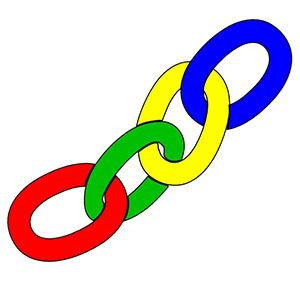 Forward chaining
Proofs start with given axioms/premises in KB, deriving new sentences using GMP until the goal/query sentence is derived
The process follows a chain of rules and facts going from the KB to the conclusion
This defines a forward-chaining inference procedure because it moves “forward” from the KB to the goal [eventually]
Inference using GMP is sound and complete for KBs containing only Horn clauses
Forward chaining example
KB:  
allergies(X)  sneeze(X)
cat(Y)  allergicToCats(X)  allergies(X)
cat(felix)
allergicToCats(mary)
Goal:
sneeze(mary)
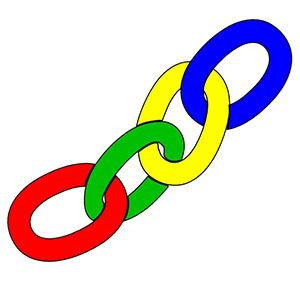 Backward chaining
Backward-chaining deduction using GMP is also complete for KBs containing only Horn clauses
Proofs start with the goal query, find rules with that conclusion, and then tries to prove each of the antecedents in the rule
Keep going until you reach premises
Avoid loops by checking if new subgoal is already on the goal stack
Avoid repeated work: use a cache to check if new subgoal already proved true or failed
Backward chaining example
KB:  
allergies(X)  sneeze(X)
cat(Y)  allergicToCats(X)  allergies(X)
cat(felix)
allergicToCats(mary)
Goal:
sneeze(mary)
Forward vs. backward chaining
Forward chaining is data-driven	
Automatic, unconscious processing, e.g., object recognition, routine decisions
May do lots of work that is irrelevant to the goal
Efficient when you want to compute all conclusions
Backward chaining is goal-driven, better for problem-solving and query answering
Where are my keys? How do I get to my next class?
Complexity can be much less than linear w.r.t KB size
Efficient when you want one or a few decisions
Good where the underlying facts are changing
Mixed strategy
Many practical reasoning systems do both forward and backward chaining
The way you encode a rule determines how it is used, as in
% this is a forward chaining rule
spouse(X,Y) => spouse(Y,X).
% this is a backward chaining rule
wife(X,Y) <= spouse(X,Y), female(X).
Given a model of the rules you have and the kind of reason you need to do, it’s possible to decide which to encode as FC and which as BC rules.
Completeness of GMP
GMP (using forward or backward chaining) is complete for KBs that contain only Horn clauses

not complete for simple KBs with non-Horn clauses

What is entailed by the following sentences:

(x) P(x)  Q(x)
(x) P(x)  R(x)
(x) Q(x)  S(x)
(x) R(x)  S(x)
Completeness of GMP
The following entail that S(A) is true:
(x) P(x)  Q(x)
(x) P(x)  R(x)
(x) Q(x)  S(x)
(x) R(x)  S(x)
If we want to conclude S(A), with GMP we cannot, since the second one is not a Horn clause
It is equivalent to P(x)  R(x)
How about in Prolog?
Try encoding this in Prolog
q(X) :- p(X).
r(X) :- neg(p(X)).
s(X) :- q(X).
s(X) :- r(X).
We should not use \+ or not (in SWI) for negation since it means “negation as failure”
Prolog explores possible proofs independently
It can’t take a larger view and realize that one branch must be true since p(x)  ~p(x) is always true
(x) P(x)  Q(x)
  (x) P(x)  R(x)
  (x) Q(x)  S(x)
  (x) R(x)  S(x)